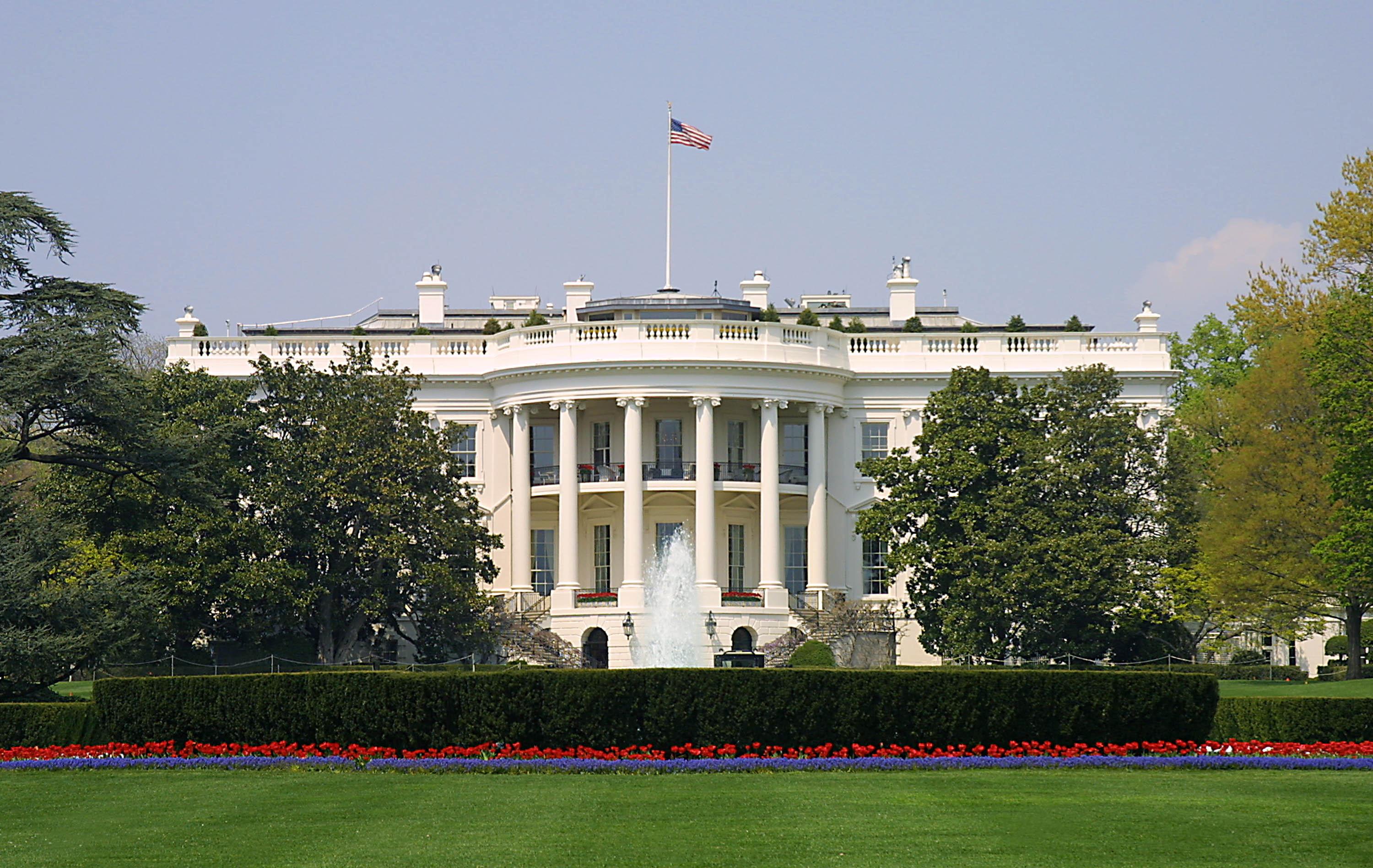 Origins                  of Our Nation
Ron Bert
1
Any Date in Time
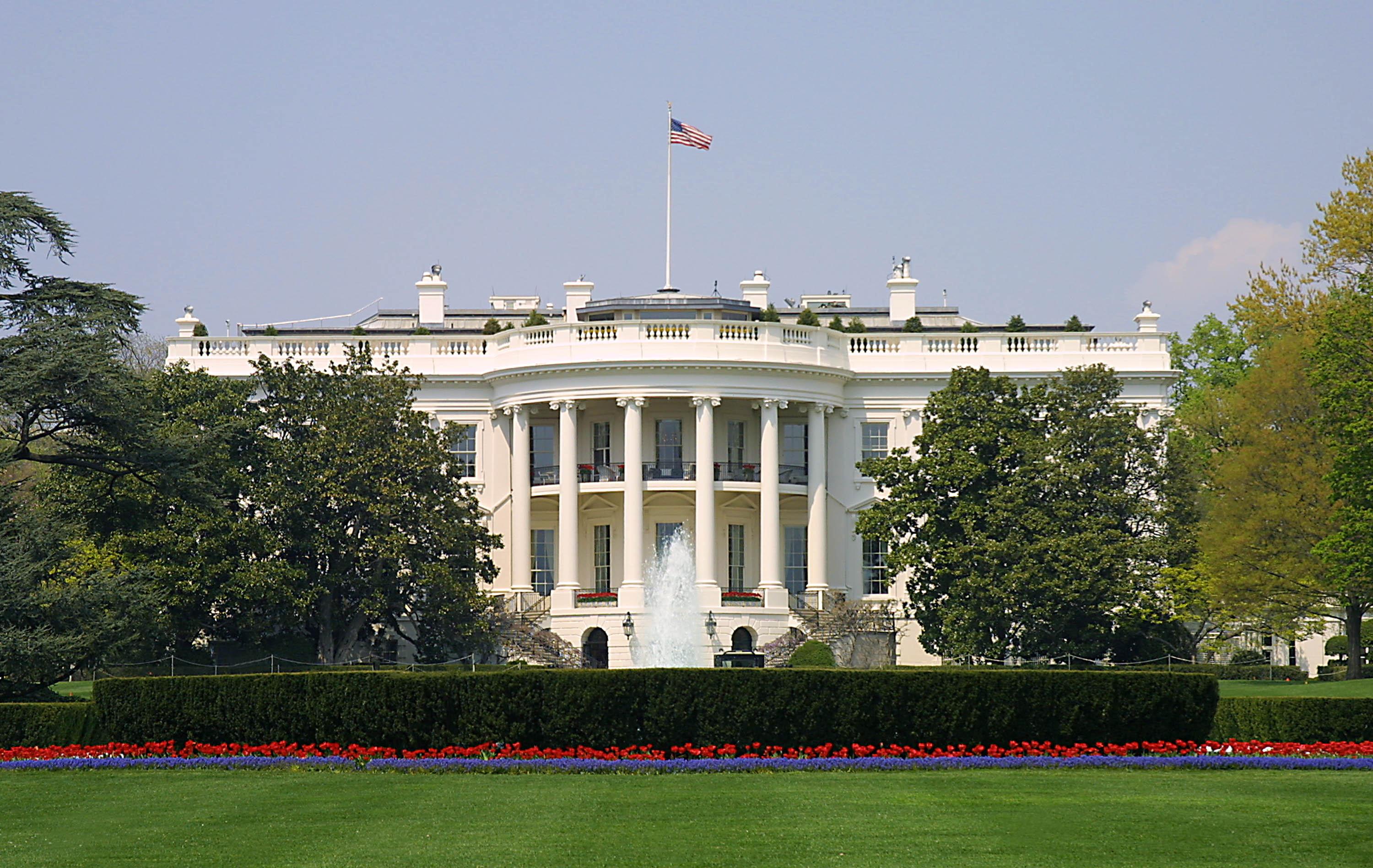 This nation was founded to protect the free to worship with a clear conscience
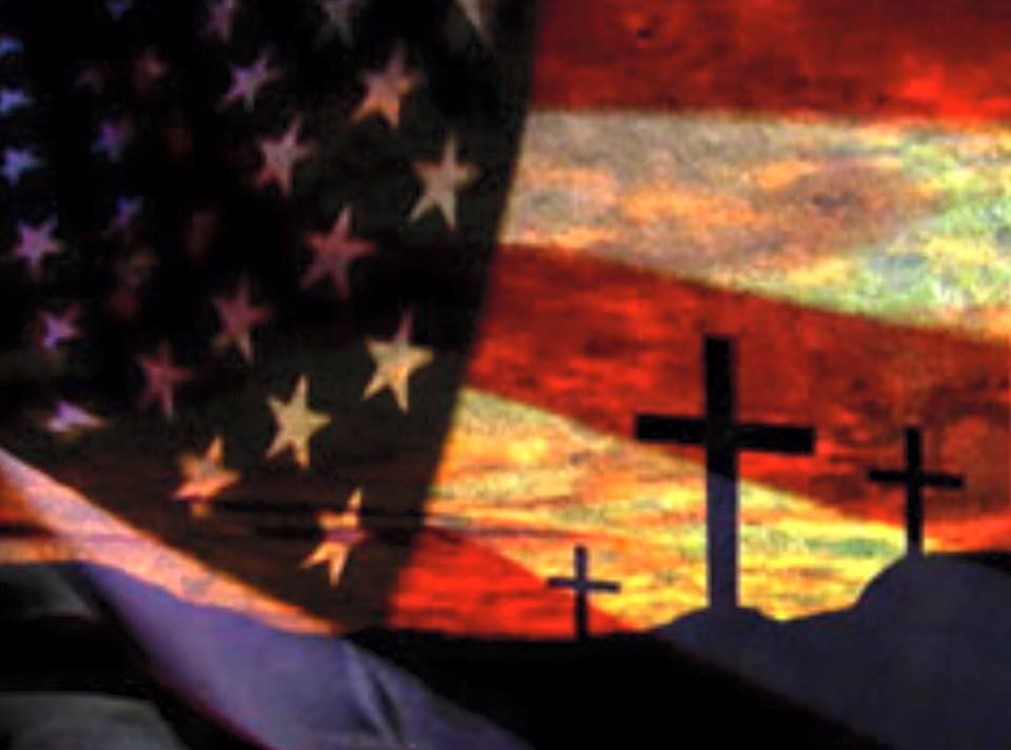 Built from the ashes of tyranny, the sacrifices of all that was righteous brought the truths of God to light
God
of
light
light of God
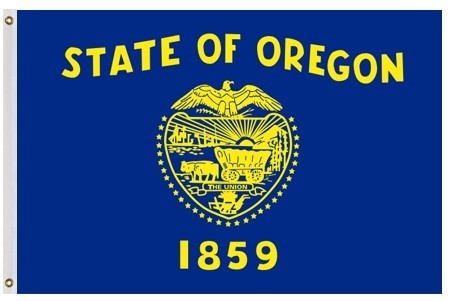 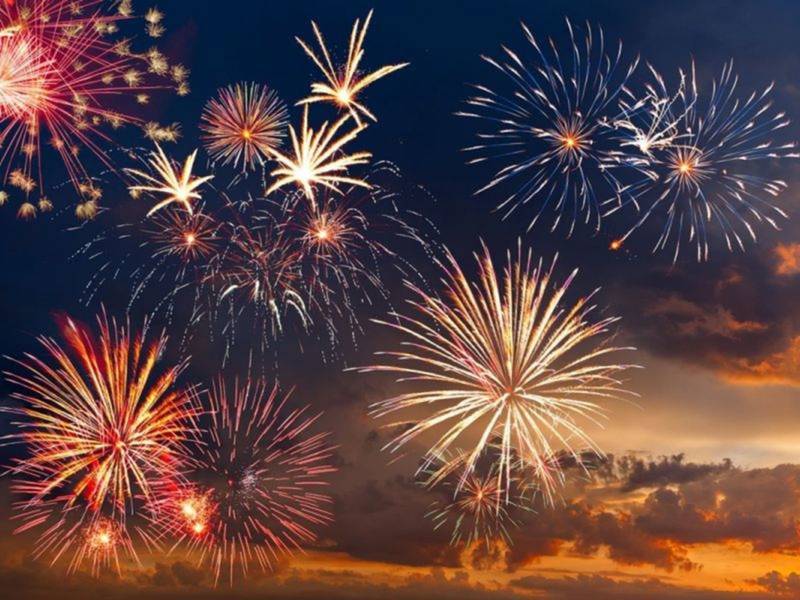 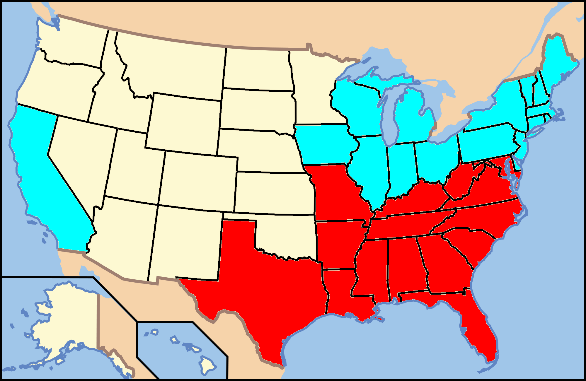 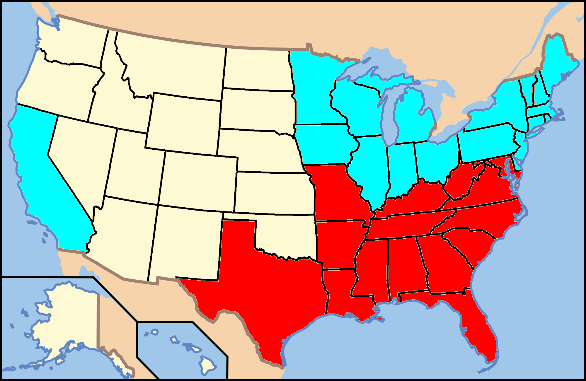 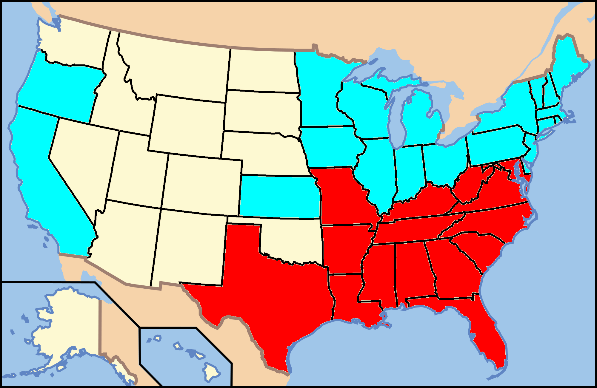 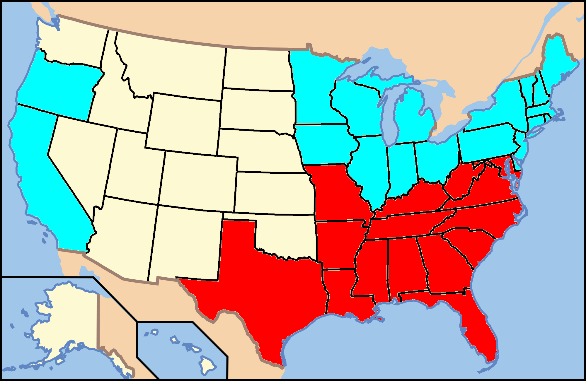 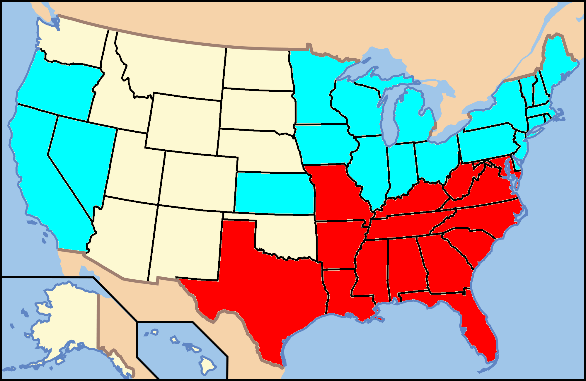 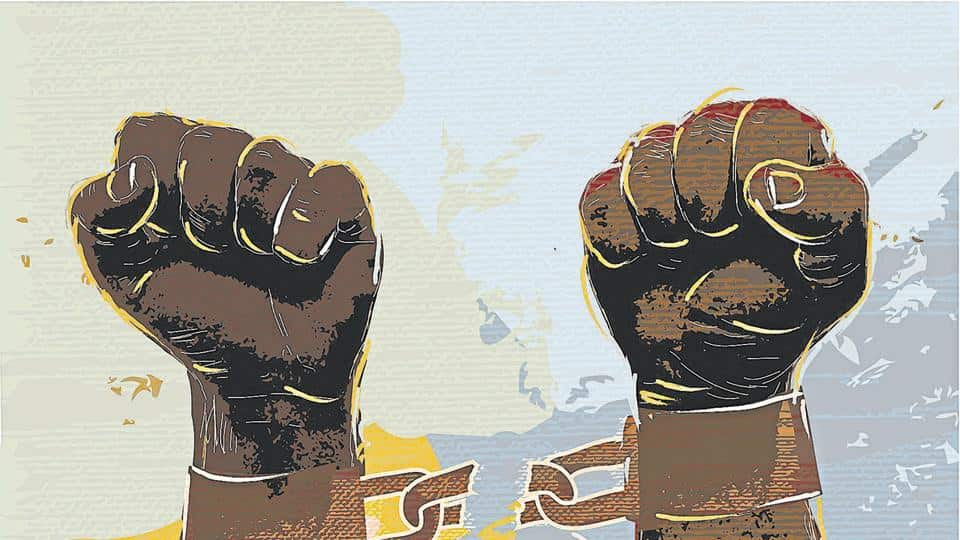 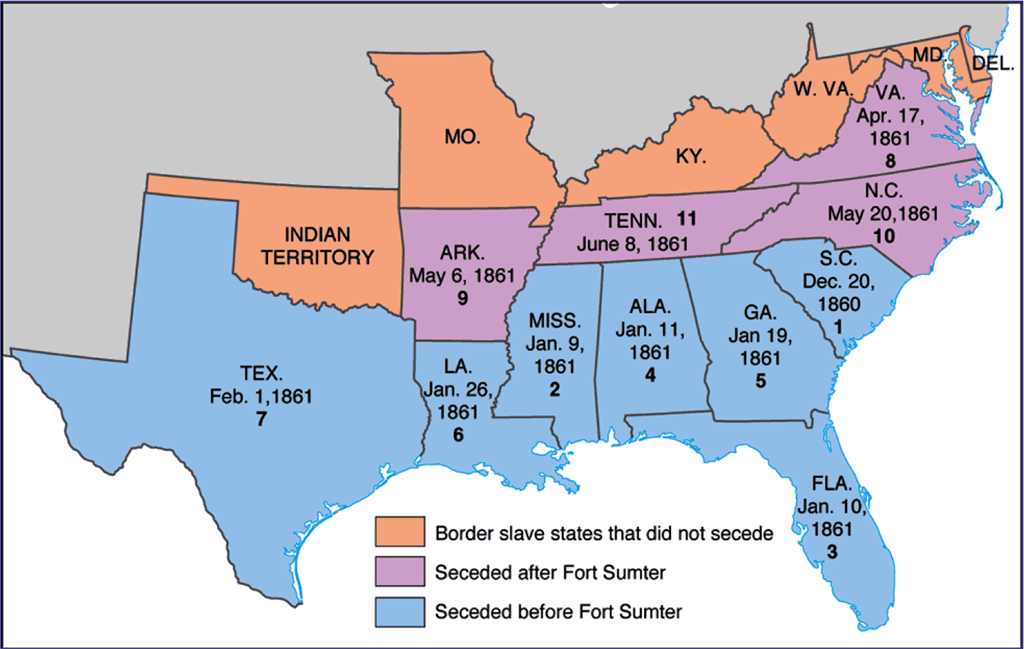 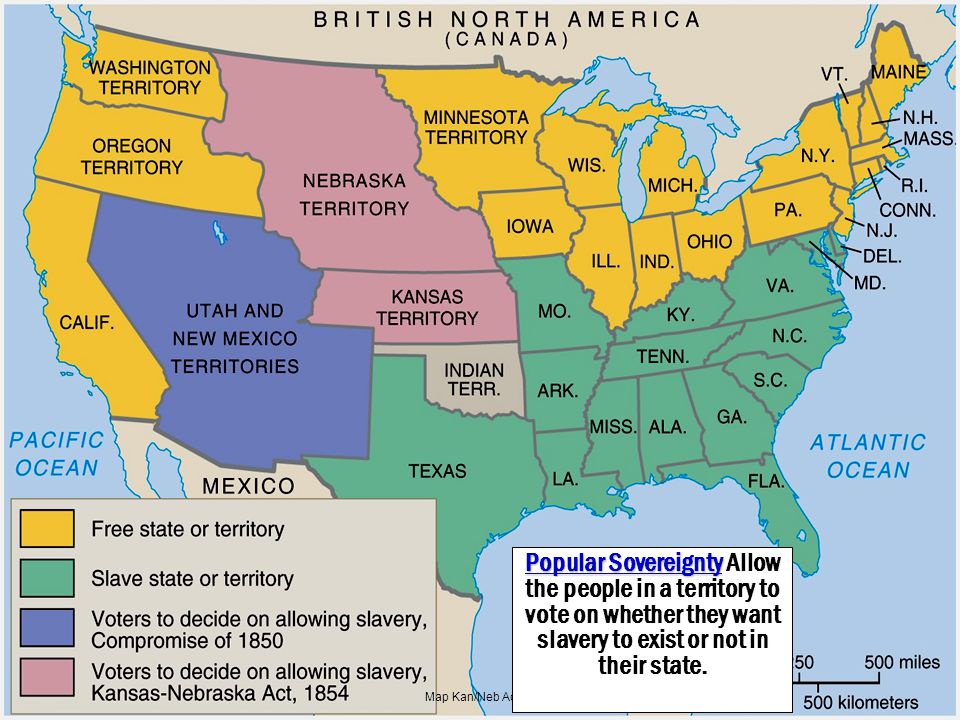 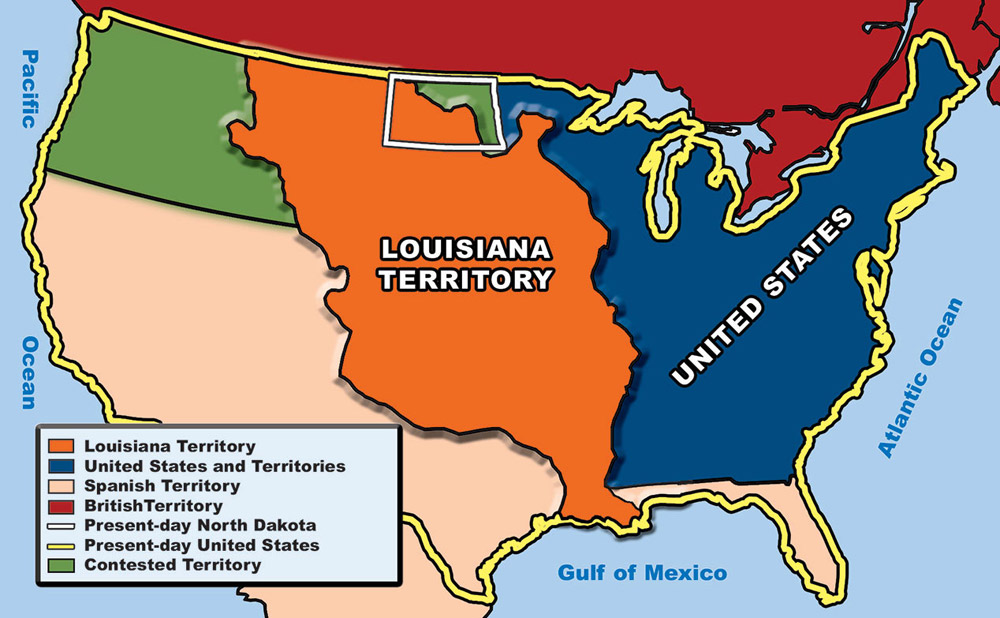 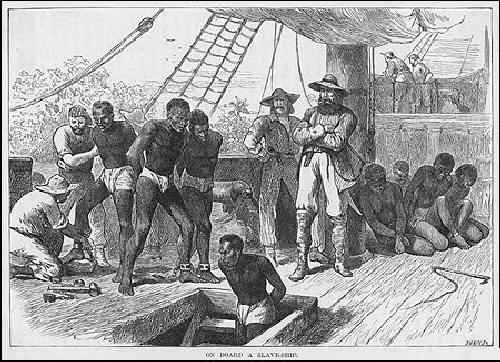 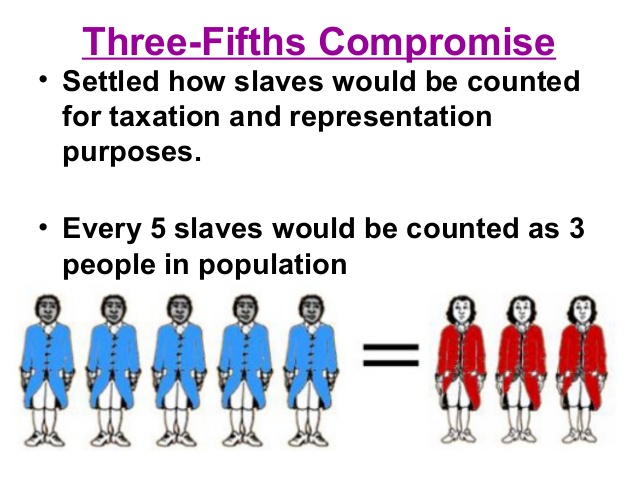 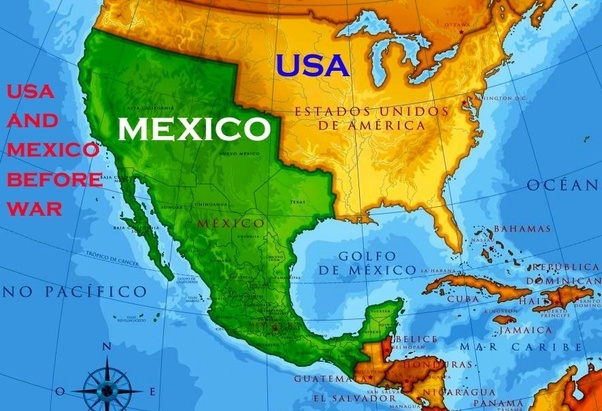 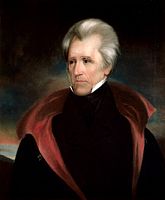 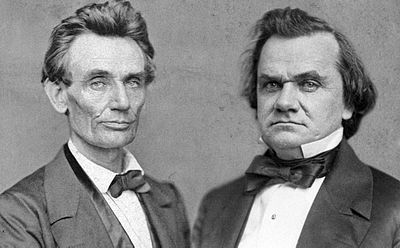 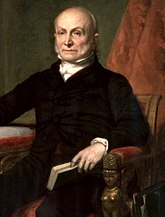 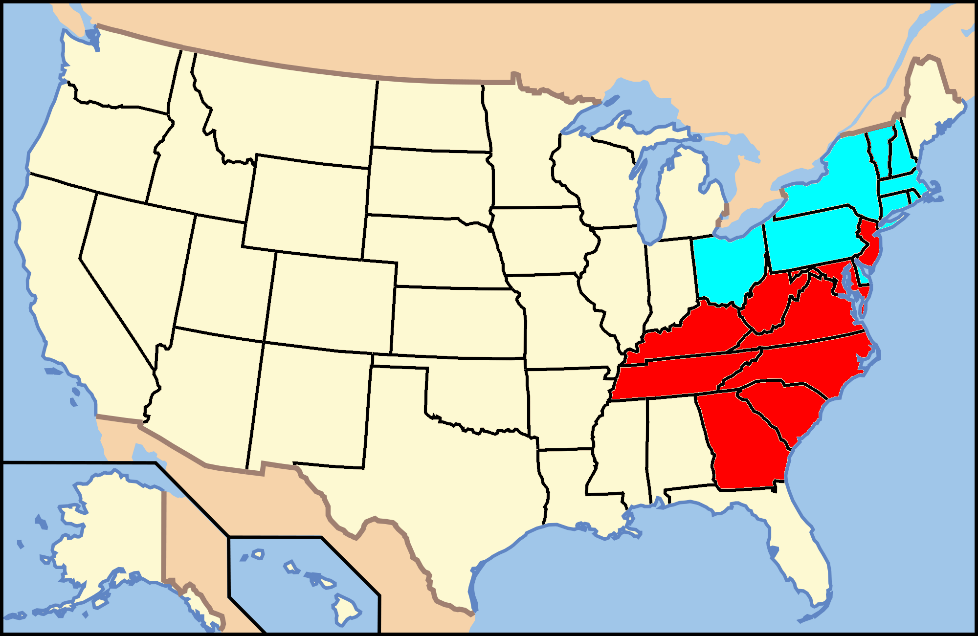 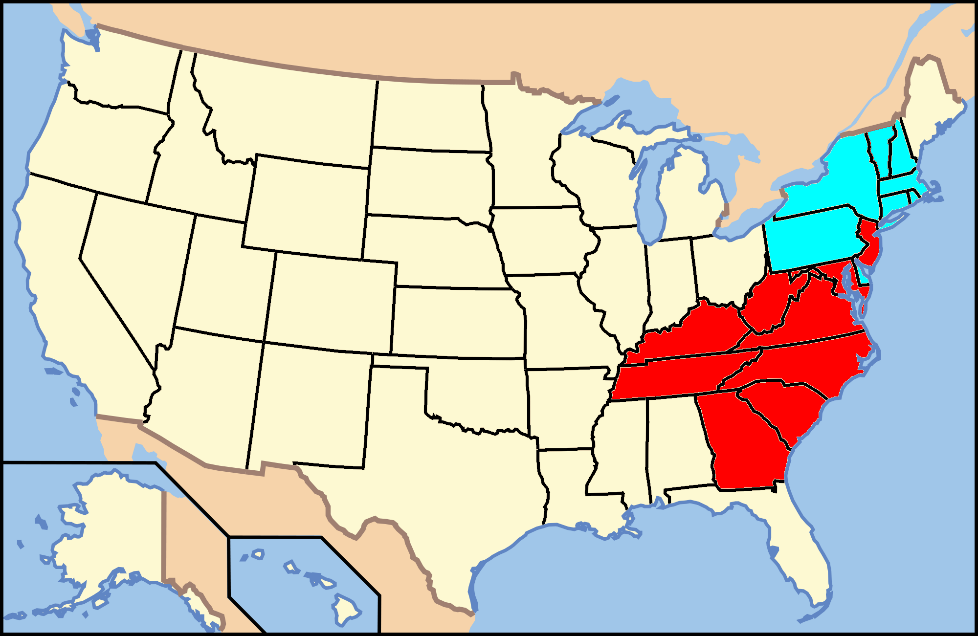 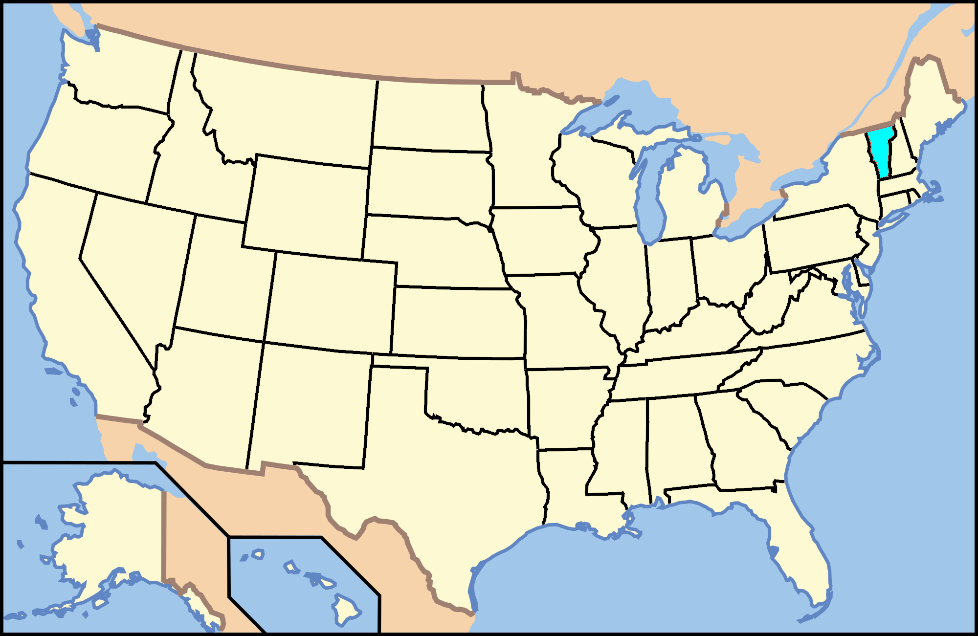 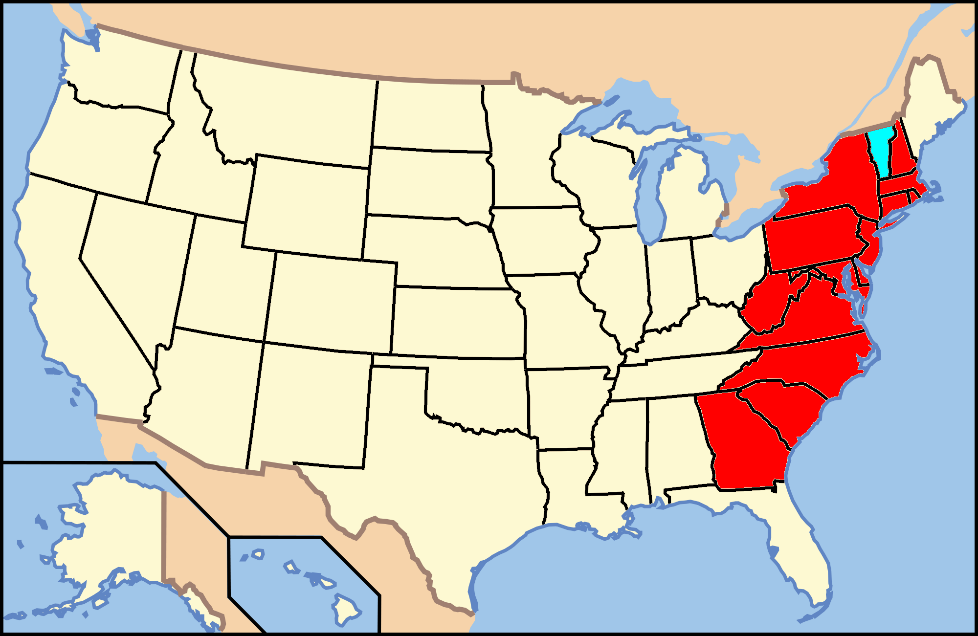 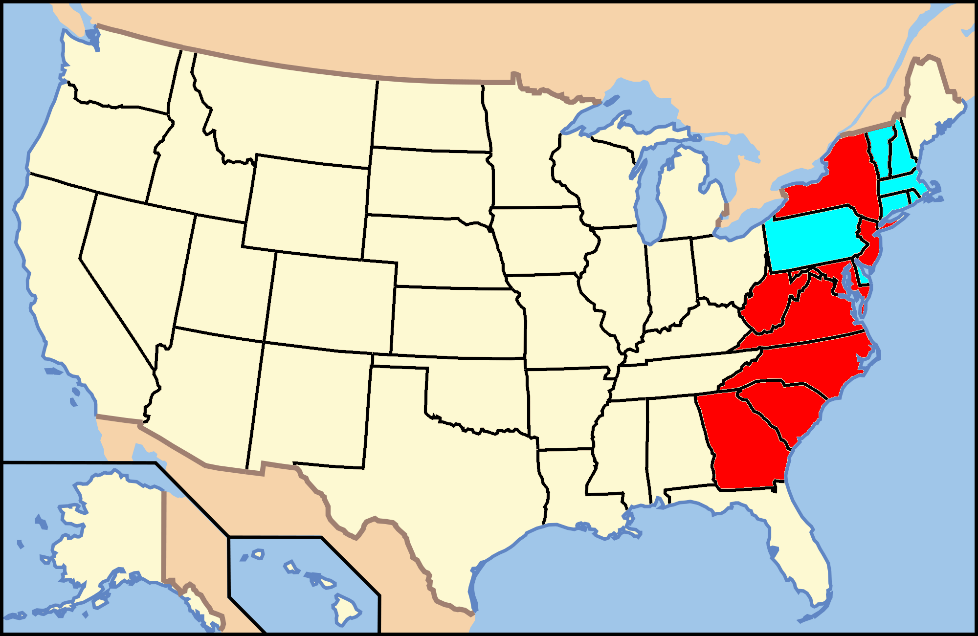 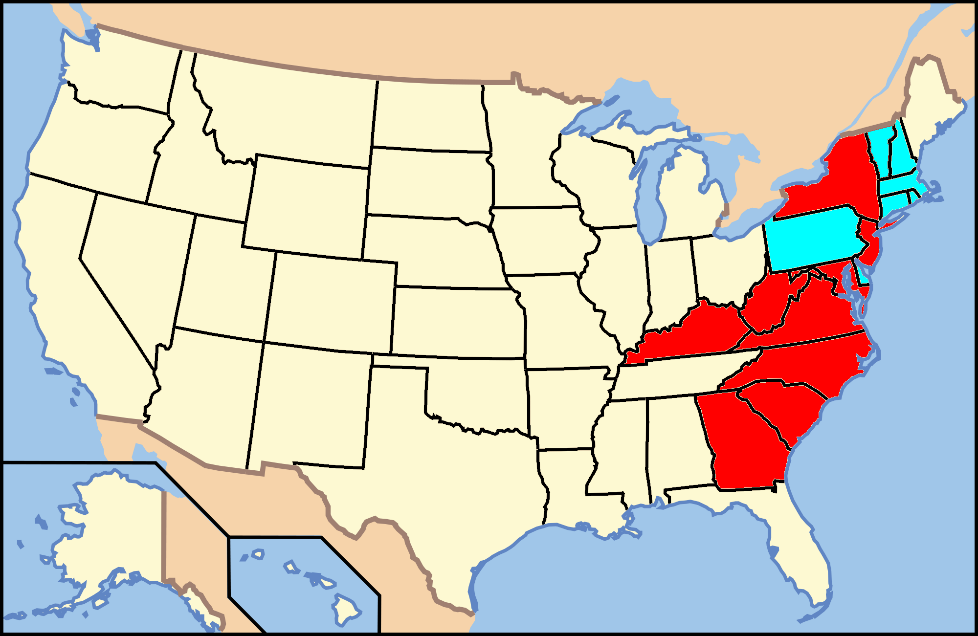 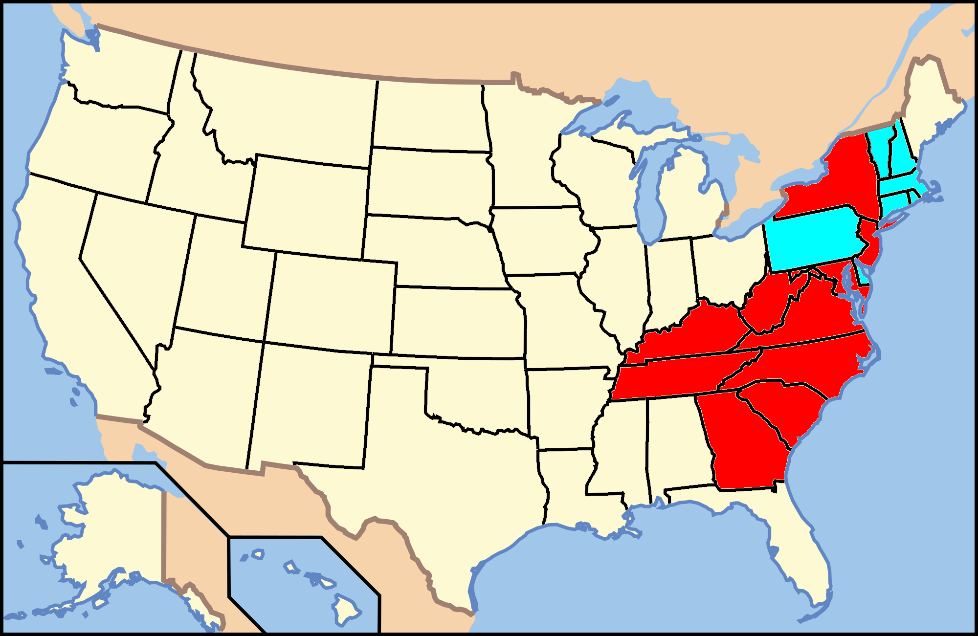 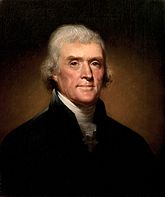 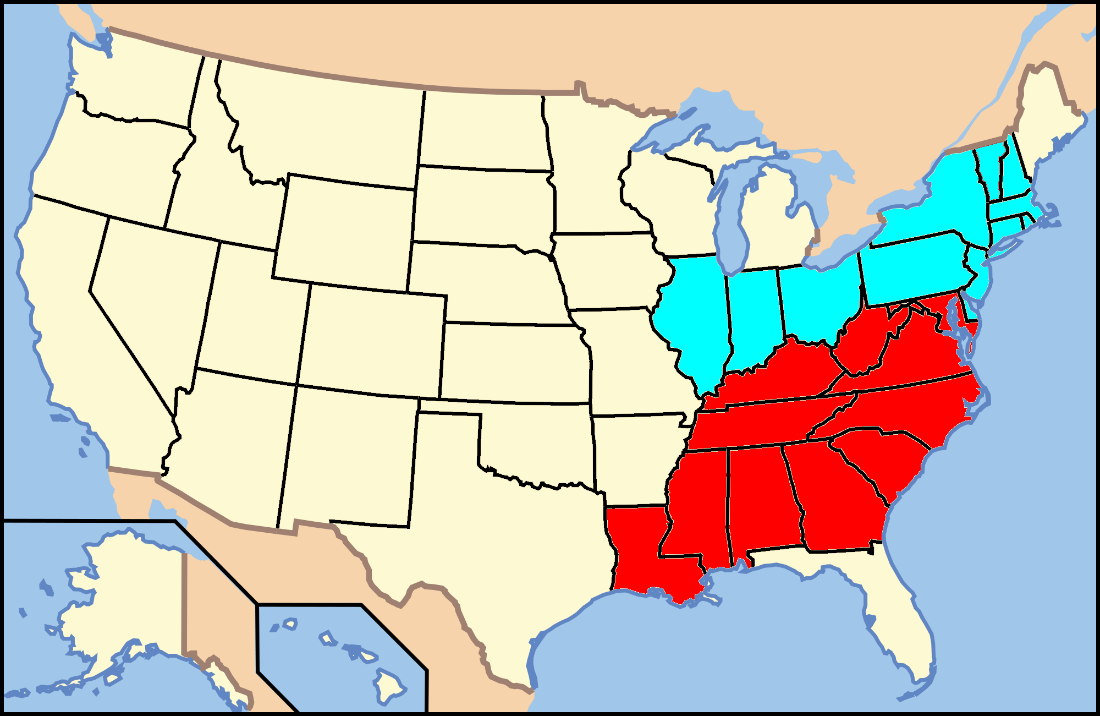 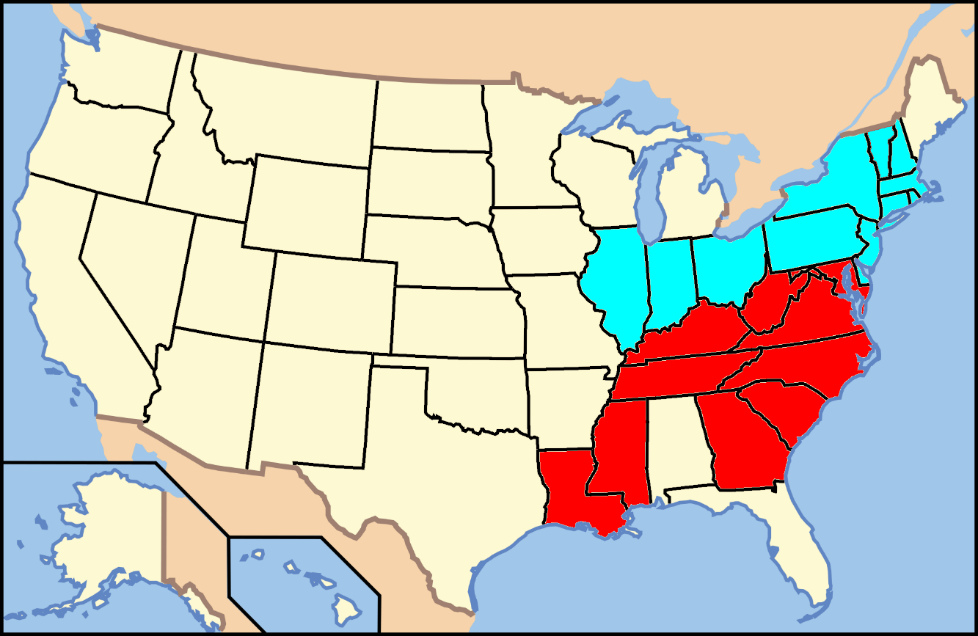 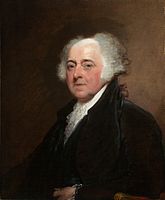 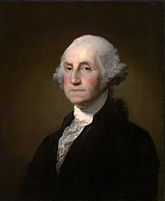 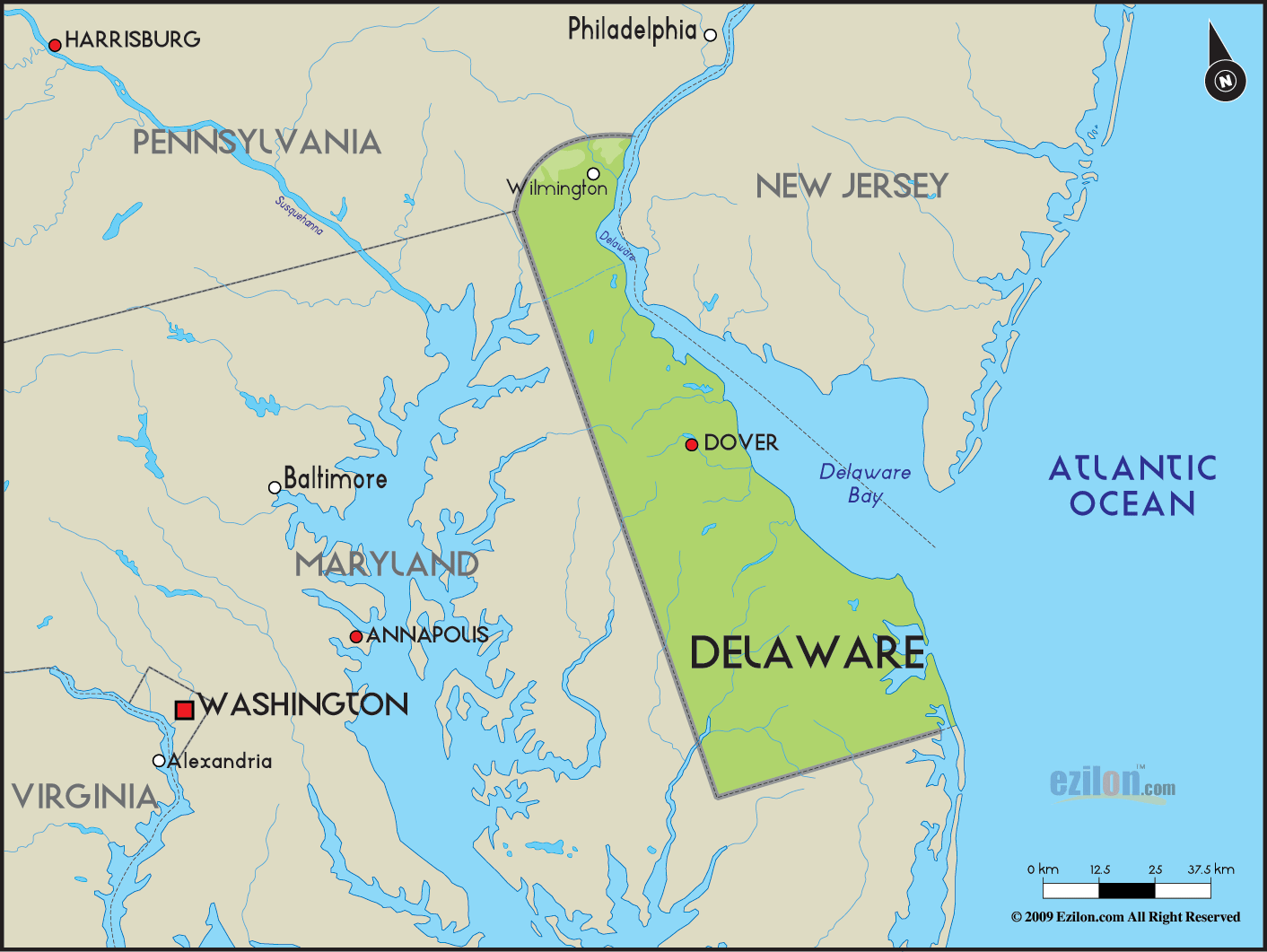 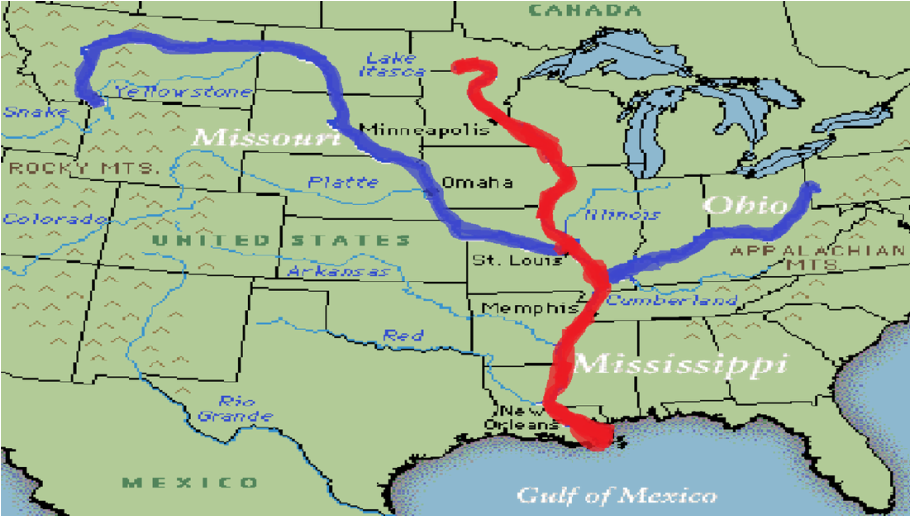 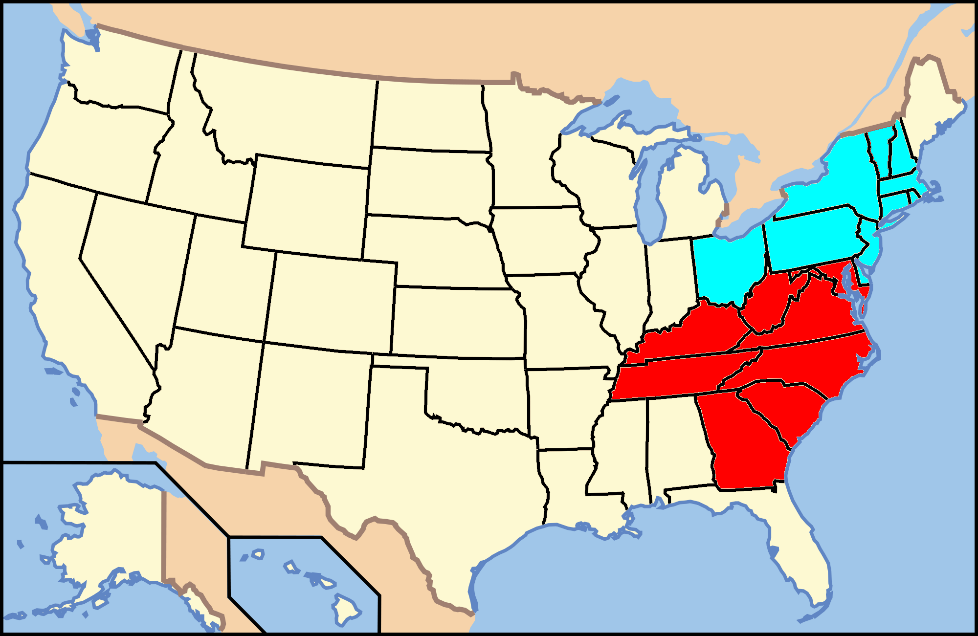 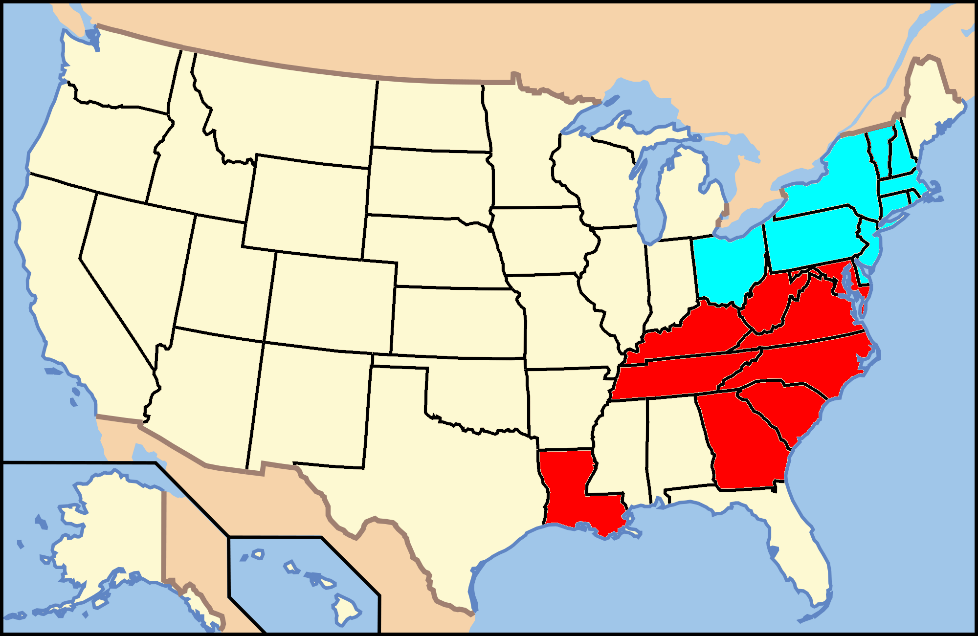 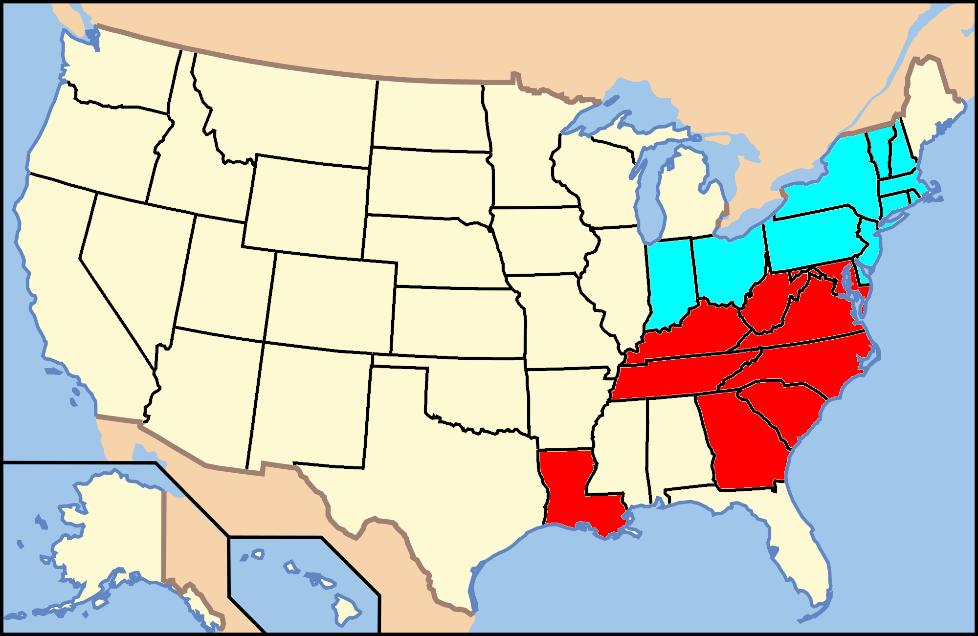 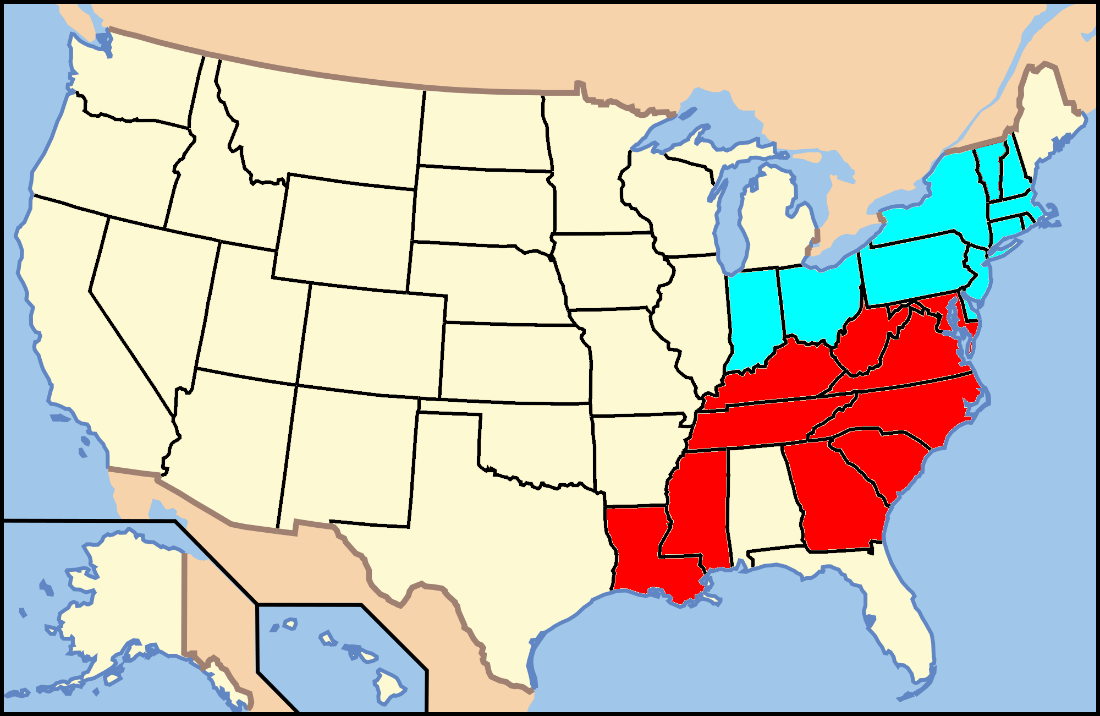 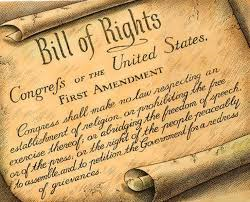 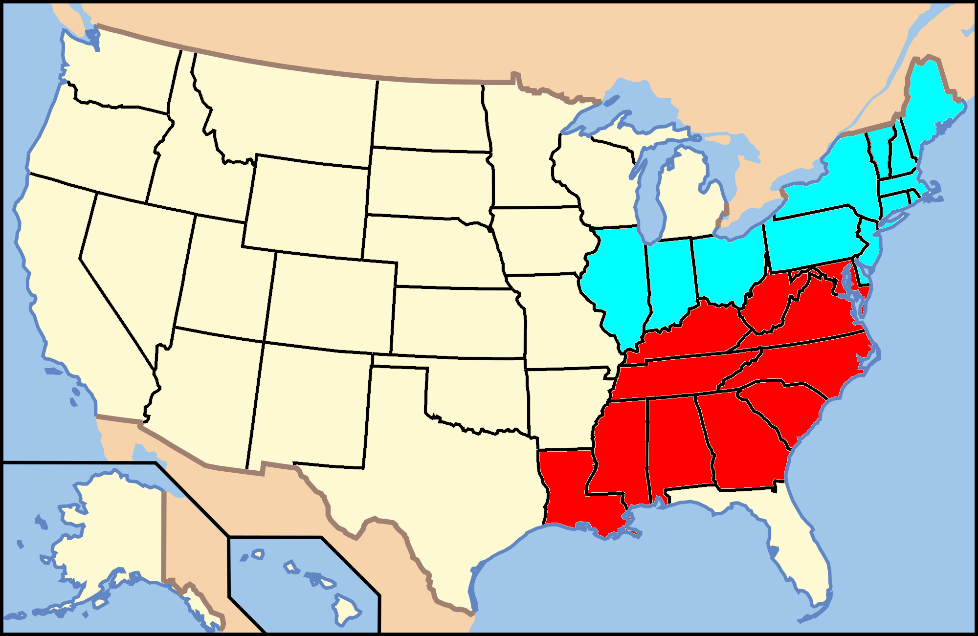 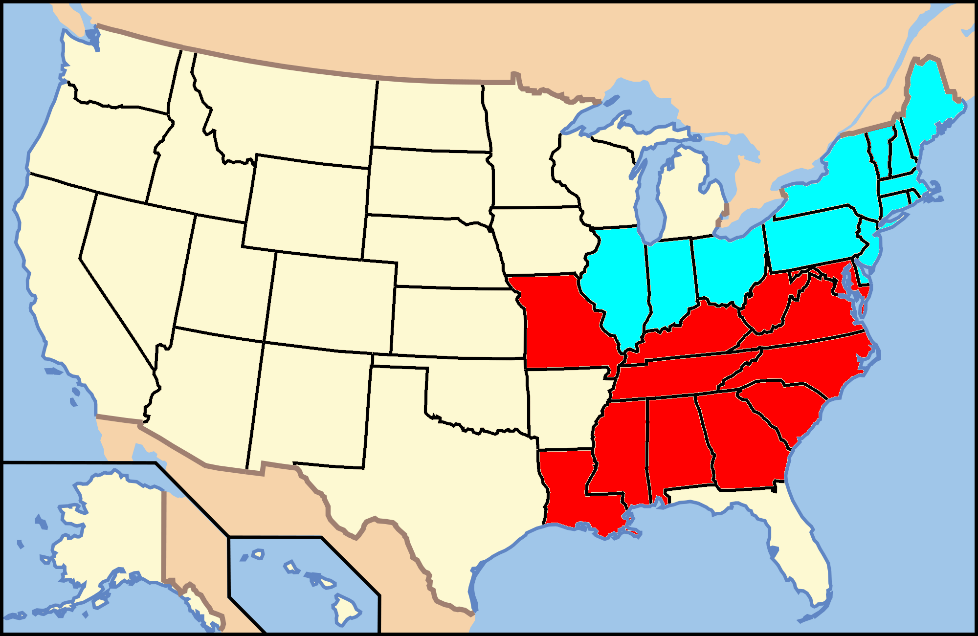 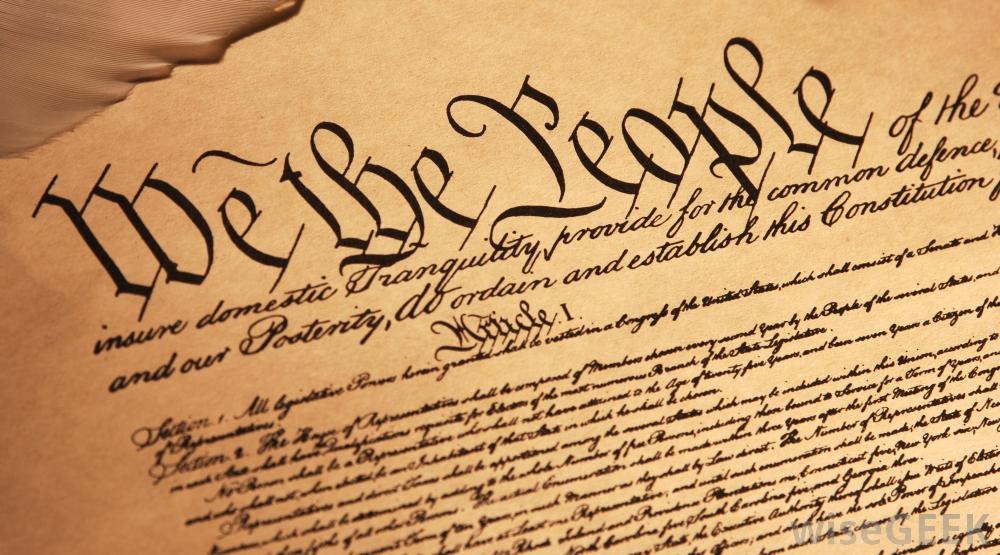 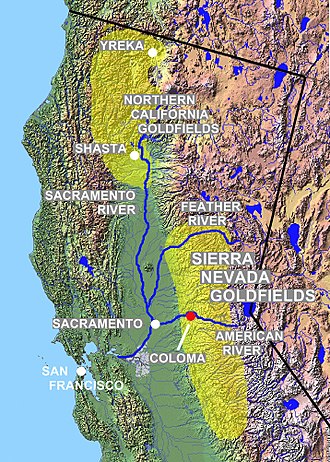 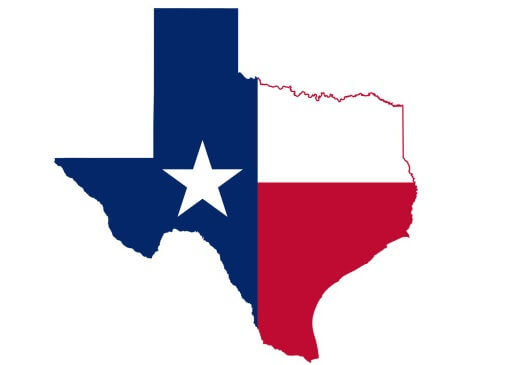 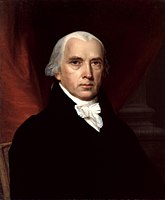 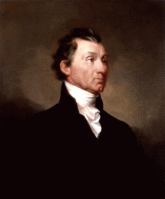 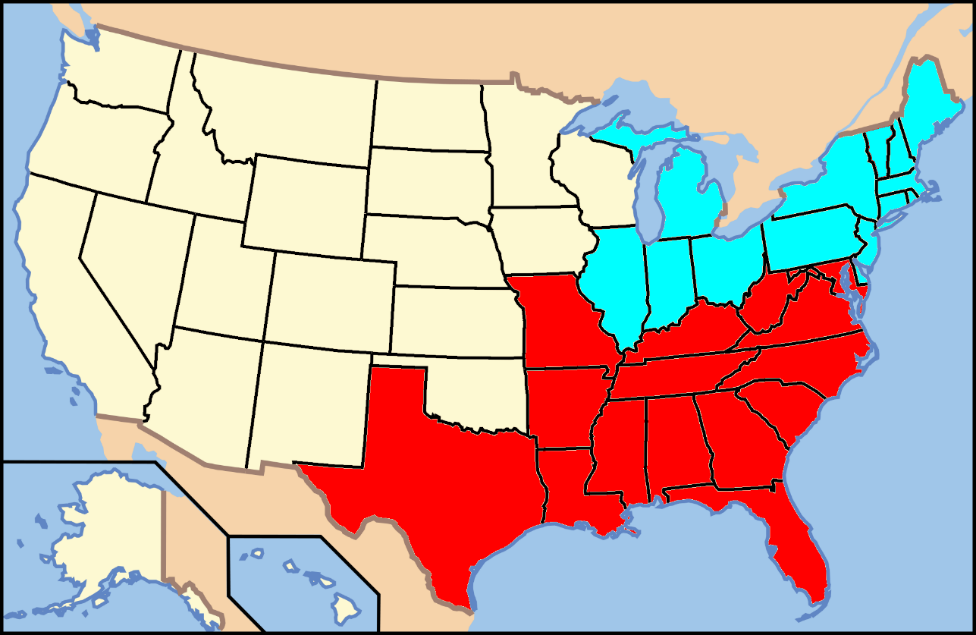 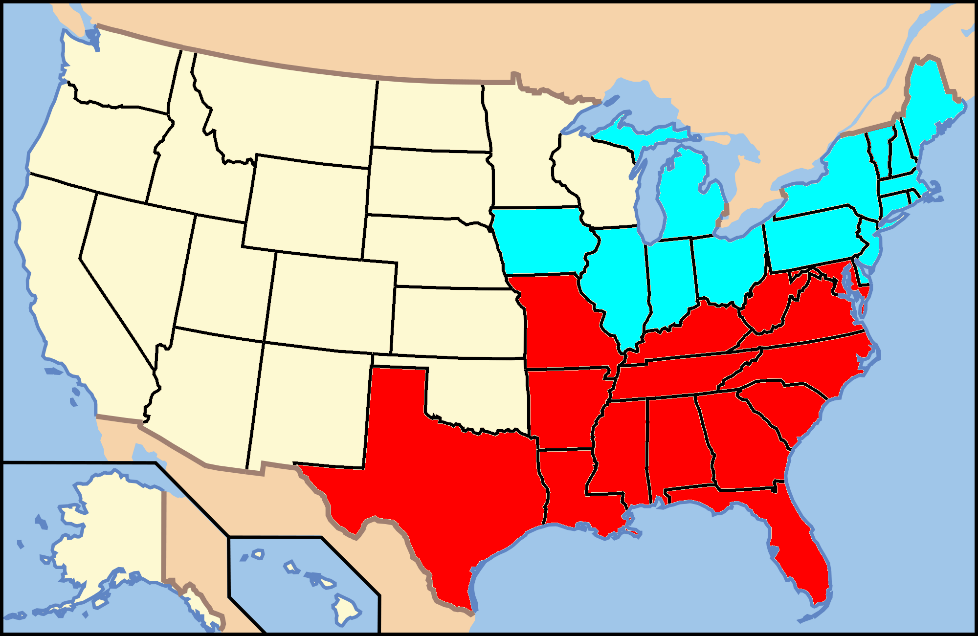 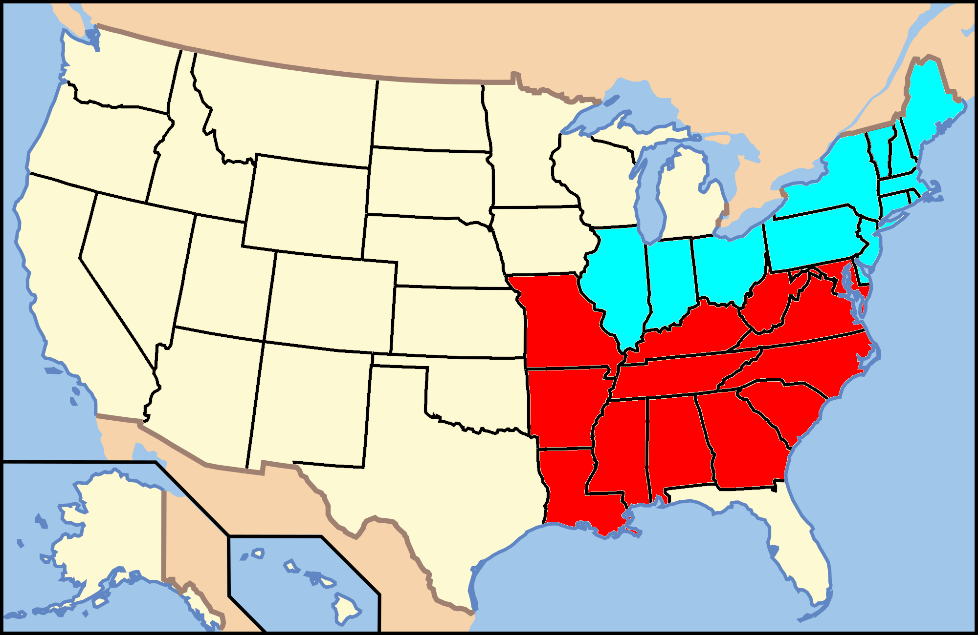 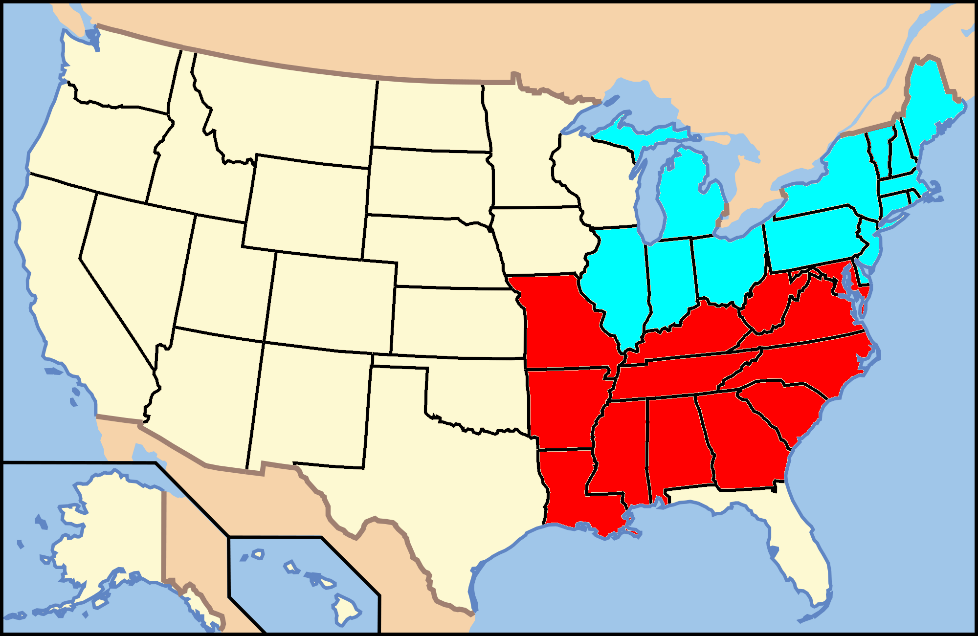 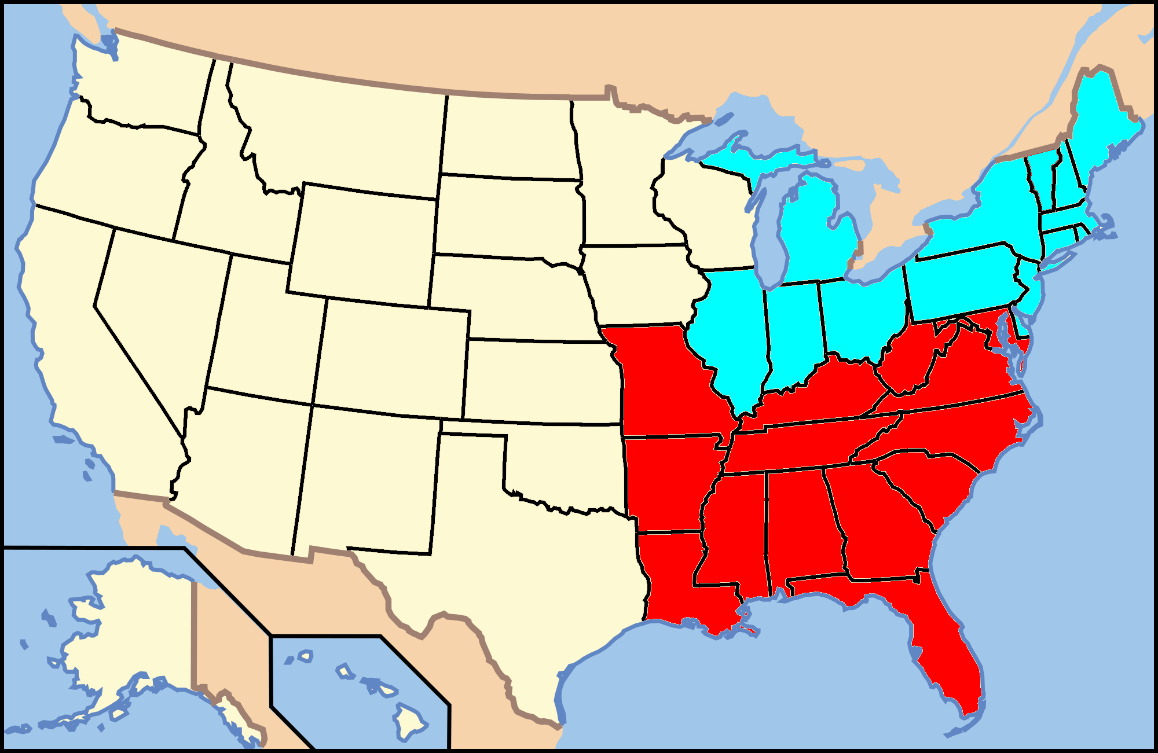 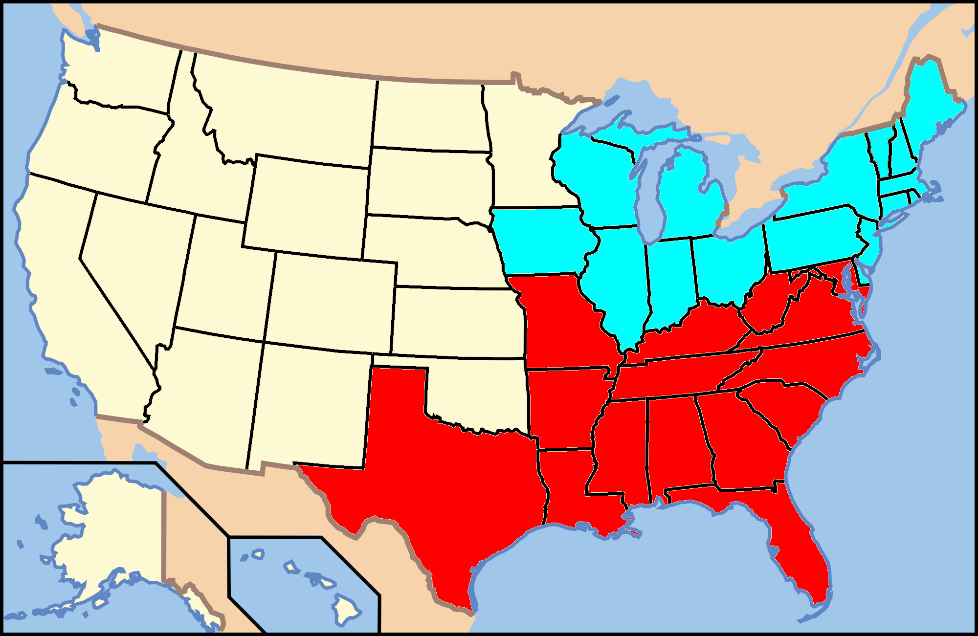 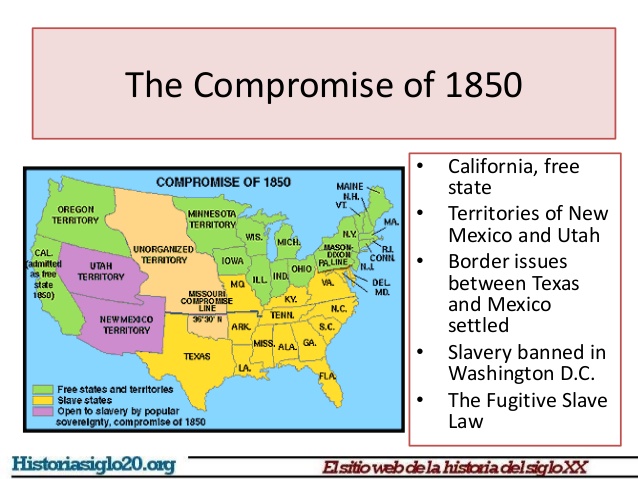 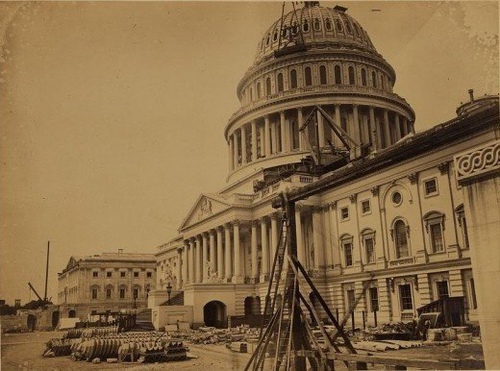 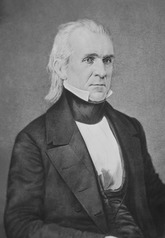 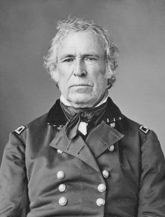 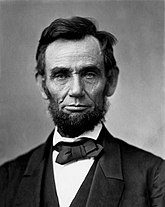 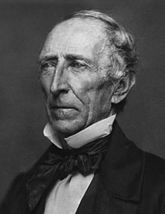 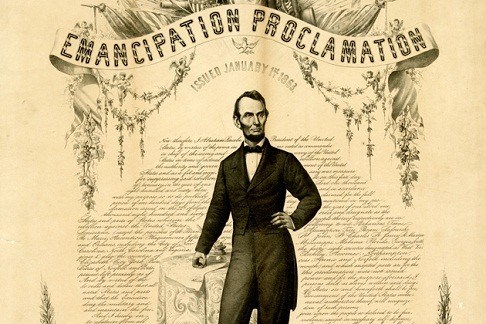 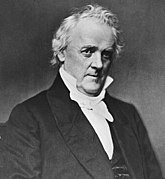 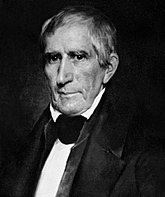 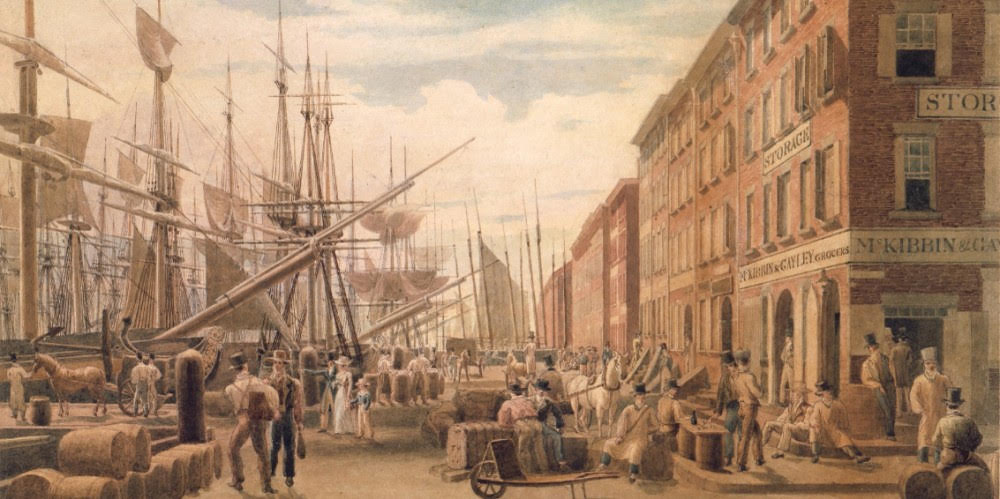 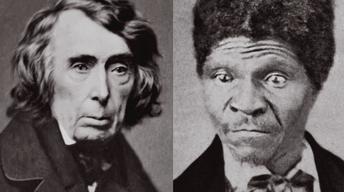 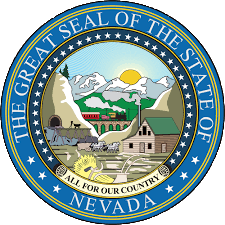 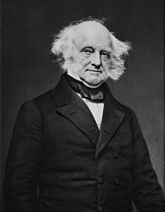 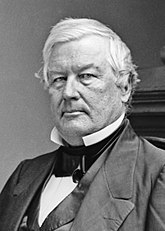 Quick Summary
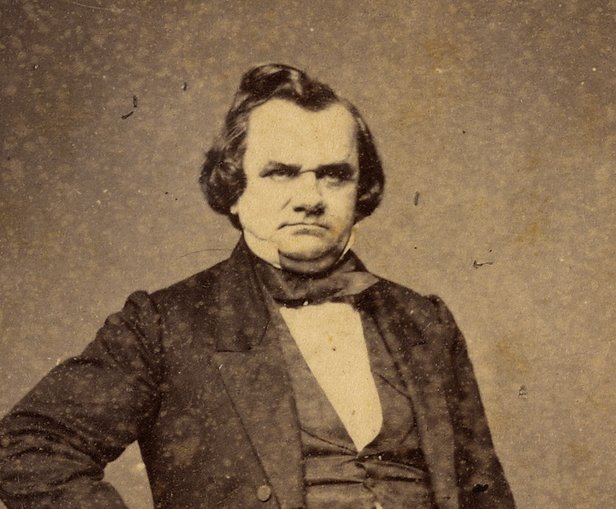 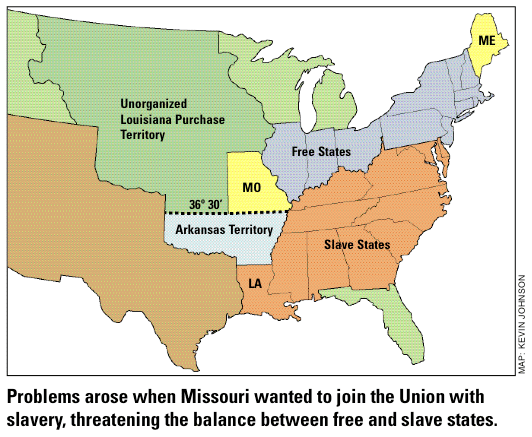 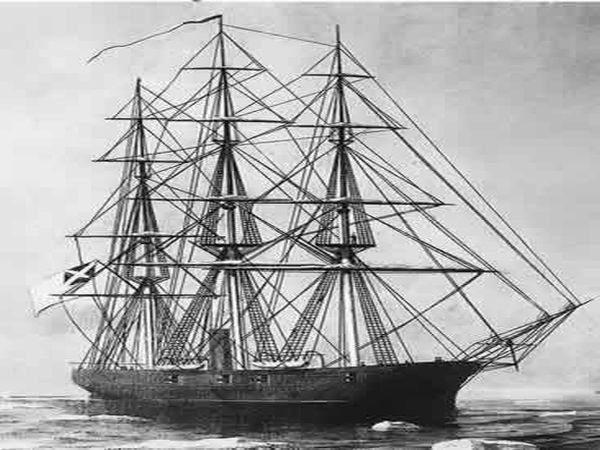 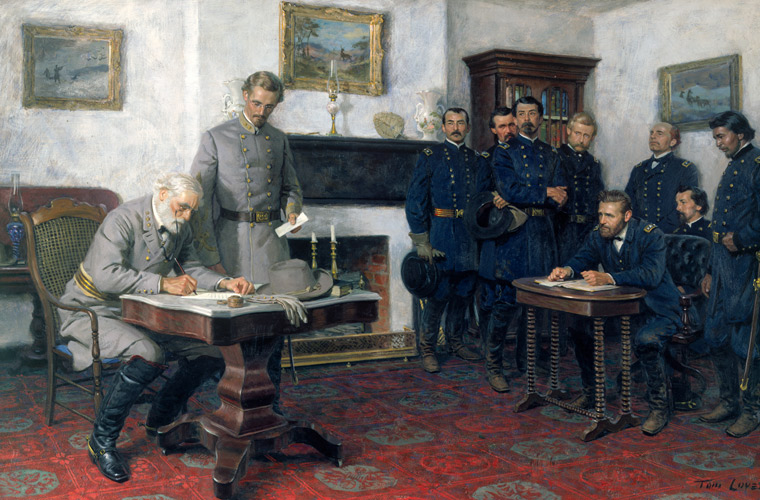 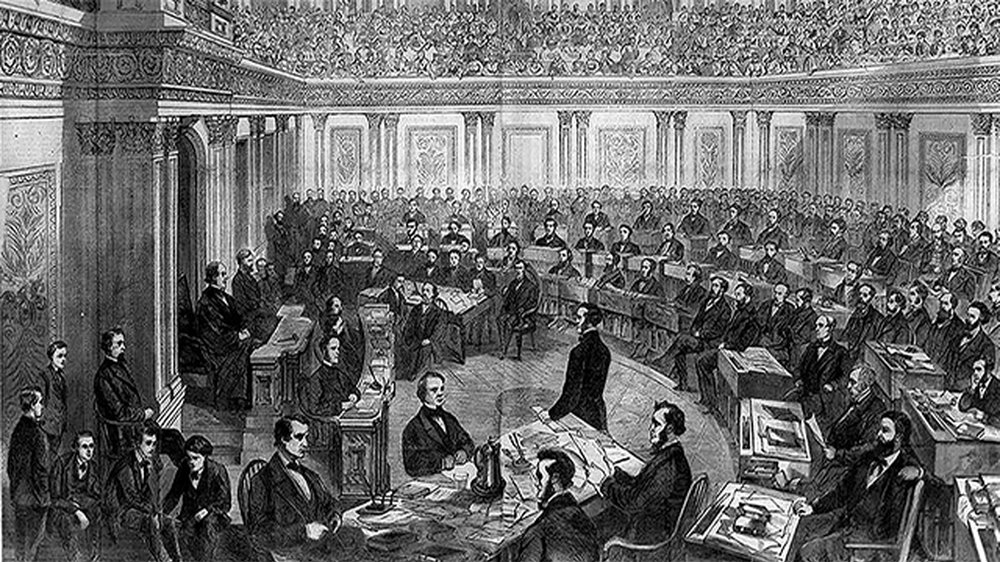 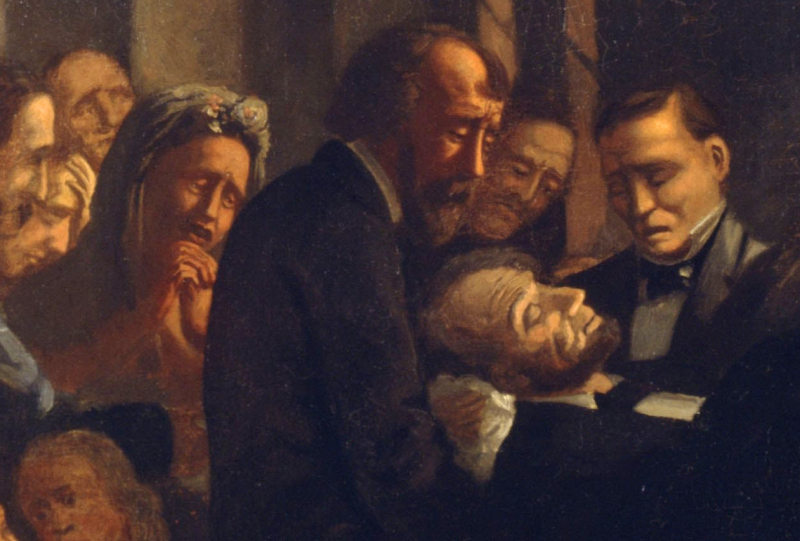 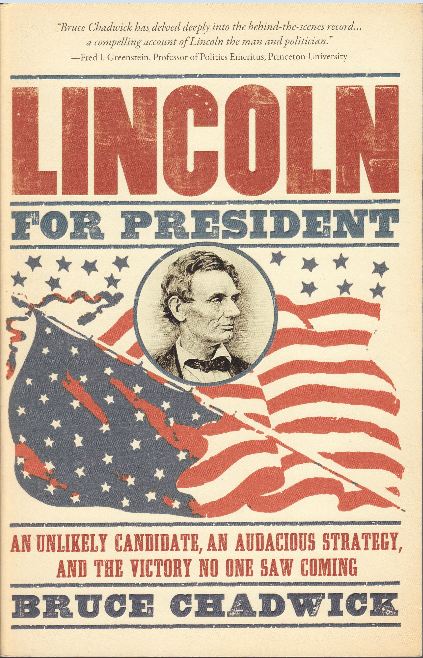 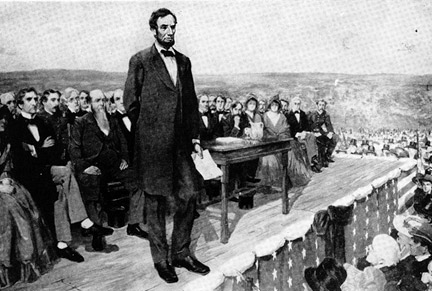 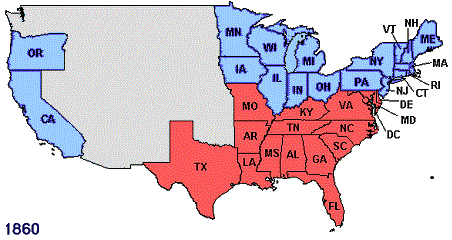 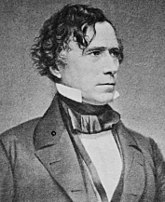 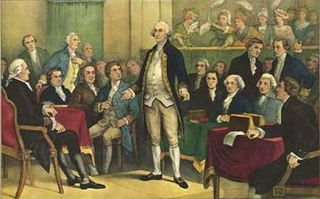 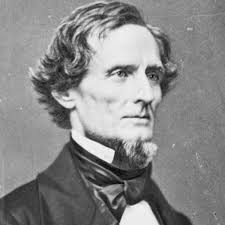 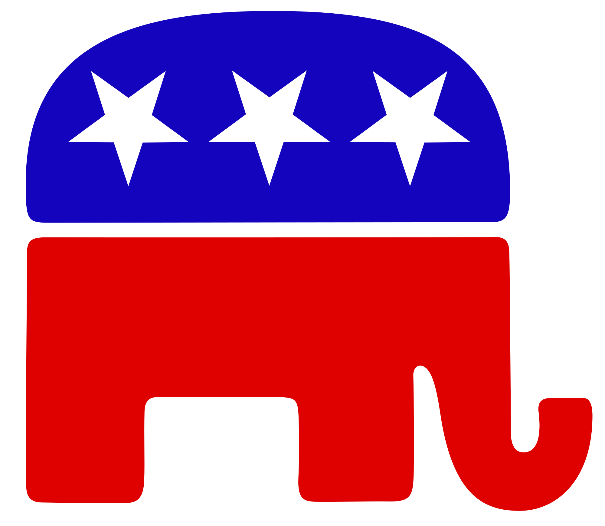 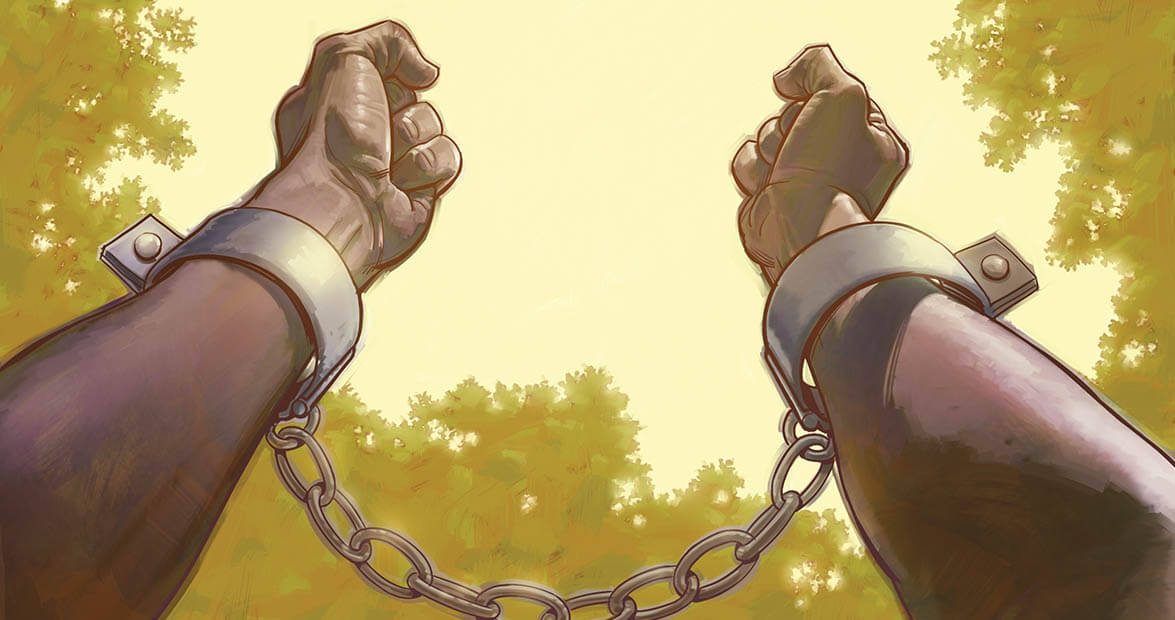 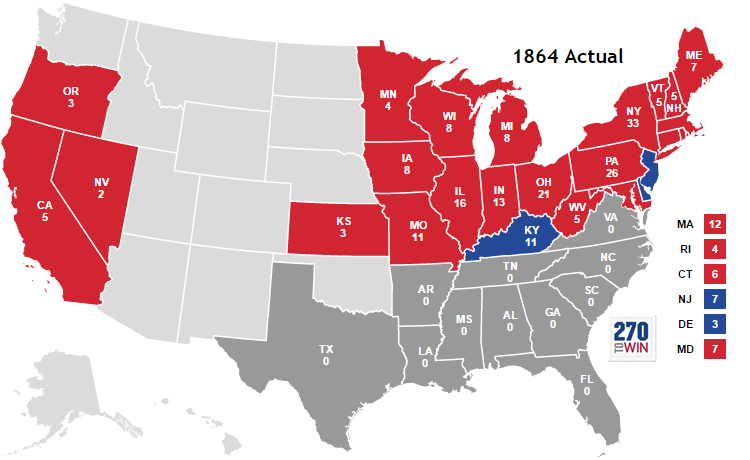 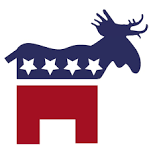 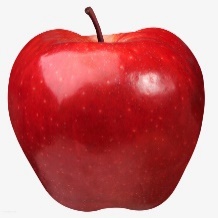 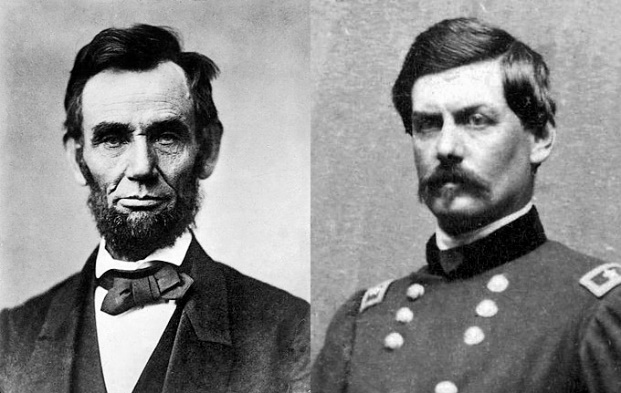 At great cost freedom has been fought for. Let not prejudice and bigotry return us to a time dreaded by all.
April 12,1861
July 4,1776
Light of God
1799
1865
1861
1857
1866
1864
1863
God
1860
1858
1850
1856
1854
1846
1852
1841
1844
1845
of
1840
1859
Light
1848
1796
1836
1808
1812
1792
1837
1819
1818
1817
1816
1820
1803
1804
July 13,1787
1828
1824
1788
1800
1821
1827
1791
1784 - Connecticut   and Rhode Island for gradual abolition
1783 - New Hampshire announces gradual abolition
Thomas Jefferson elected 3rd President
Vermont joins the Union as a free state. First state admitted after the 13 original states signed Constitution; #14
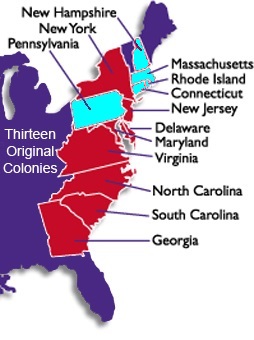 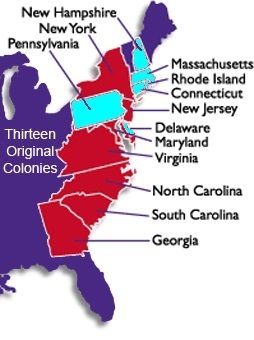 First to ratify U.S. Constitution;        1788-89 Abolition societies established in Dover and Wilmington
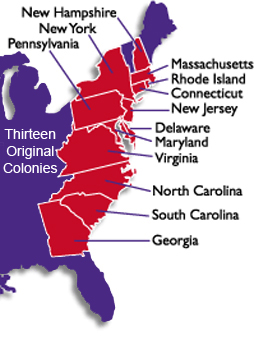 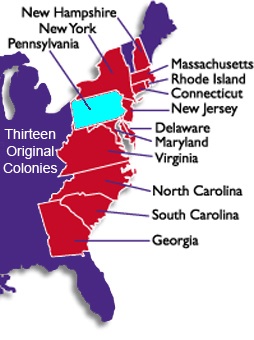 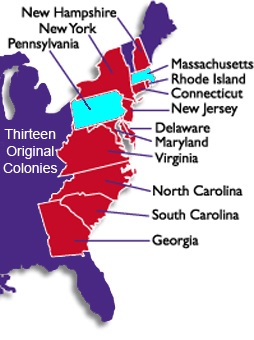 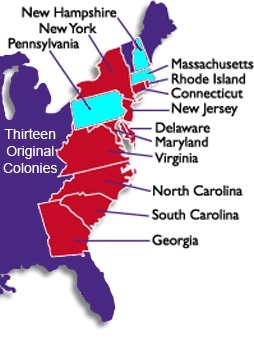 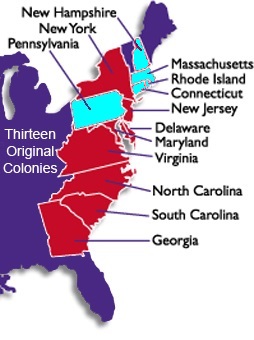 Vermont joins the Union as a free state. First state admitted after the 13 original states signed Constitution; #14
John Quincy Adams elected 6th President
Emancipation Proclamation Pres. Abraham Lincoln decrees that all slaves in Rebel territory are free on January 1, 1863
Louisiana Purchase starts slave state debates
Purchased from France (Napoleon) for 15 million
23,054,152 people including 3,200,600 slaves or 14%. Slaves not so much in north, but 58% in S.C. & 51% in Mississippi
Republican Party (Whigs) forms on anti-slavery platform opposing Democratic Party policies
Abraham Lincoln          elected 16th President  – 1st Republican to win the US Presidency.
Jefferson Davis elected Confederate President           February 18, 1861
James Monroe elected 5th President
Northwest Ordinance            No slaves north of Ohio River            - east of Mississippi; outlawed slavery in the new territories
Franklin Pierce    elected 14th President
1783 - Massachusetts abolishes slavery and grants voting rights to blacks and Natives
Andrew Jackson elected 7th President
1780 - Pennsylvania 1st state to abolish slavery / gradual abolition
Kentucky joins     as slave state; #15
Fugitive Slave Act of 1793 –                is modified and strengthened; makes Fed. Gov. responsible for returning fugitive slaves
Federalist Papers 54 -     James Madison questions morality of slaves as property
Southern states start seceding December 1860 – February 1861
August 20, 1866 President Johnson formally declared the end of the war
United States Bans Slave Trade. Importing African slaves is outlawed, but smuggling continues
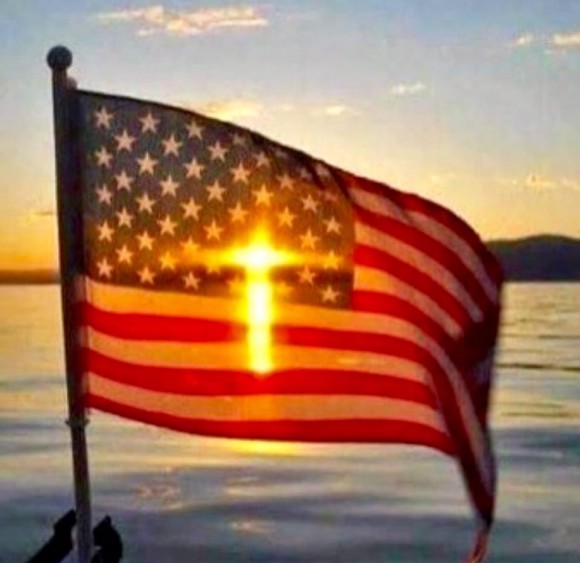 The 2nd Continental Congress resolves "that NO slaves be imported into any of the thirteen United Colonies."
Zachary Taylor elected 12th President
Many                    National Leaders         are slave owners
California becomes a free state; #31
New Jersey's state legislature announces a gradual emancipation act
Three-Fifths Compromise – Representation in Congress due to uncounted non-voting slaves and taxation purposes
Iowa enters as free state – Dec 28th, 1846; # 29
December 6, Slavery Abolished The 13th Amendment to the United States Constitution outlaws slavery
April 14, 1865 Abraham Lincoln assassinated
April 9, 1865 American Civil War Ends at Appomattox Courthouse where General Robert E. Lee surrenders his army to General Ulysses S. Grant
Lincoln Douglas Debates
November 6, 1865 The last Confederate surrender when the warship CSS Shenandoah surrendered at Liverpool, England
April 15, 1865 Democrat Andrew Johnson is sworn in. Does not give protection to former slaves and later acquitted from impeachment by one vote
Mississippi joins as slave state, #20
Alabama joins    as slave state, #22
Illinois joins        as free state, #21
Mexican-American War ends – Feb 2nd
Kansas-Nebraska Act – Stephen Douglas repeals the Missouri Compromise
James Polk          elected 11th President
Wisconsin joins as free state, #30
Supreme Court rules in Scott v. Sandford that blacks are not U.S. citizens
U.S. Declares war on Mexico
John Tyler sworn in       as 10th President
President Buchannan fails   to admit Kansas a slave state
Last Compromise of 1850 – Allows voters in New Mexico and Utah to decide on slavery
Millard Fillmore assumes presidency as 13th President – July 9
Lincoln declares Federal Gov. has the power to halt the spread of slavery Feb 27, 1860
Texas Declares Independence        from Mexico
Martin Van Buren elected 8th President
Gradual slavery emancipation
 in New York
William Henry Harrison elected 9th President
Know Nothings – Anti Catholics and Immigrants
Tennessee joins     as slave state; #16
James Madison elected 4th President
California Gold discovered – Jan. 24
The state of New York abolishes slavery
Indiana joins     as free state, #19
James Buchanan     elected 15th President
Minnesota joins     as free state, #32
Missouri Compromise Line drawn on Slavery
Congress defines the slave trade as piracy
Missouri joins    as slave state, #24
Texas enters U.S. as slave state; #28
Florida joins   as slave state
Arkansas joins         as slave state, #25
Maine joins as free state, #23
Louisiana joins      as slave state, #18
Lincoln inaugurated – March 4, 1861
John Adams   elected 2nd President
Ohio joins as free state; # 17
Lincoln reelected as President
Oregon joins as  free state, #33
Nevada joins as a free state October 31, 1864
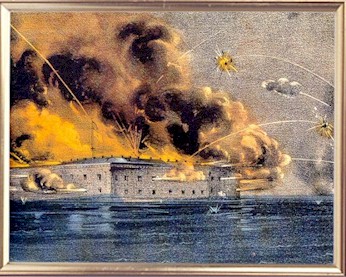 Michigan joins      as free state, #26
Kansas joins as free state - January 29th, #34
Declaration of Independence
Northwest Ordinance No Slaves N. Ohio
Congress Ends Slave Trade
Importing slaves/outlawed
Missouri Compromise
Louisiana Purchase
Slave Trade as Piracy
Fugitive Slave Act
Last Compromise
War with Mexico
MO Comp. repealed
Blacks not U.S. citizens
Fort Sumter
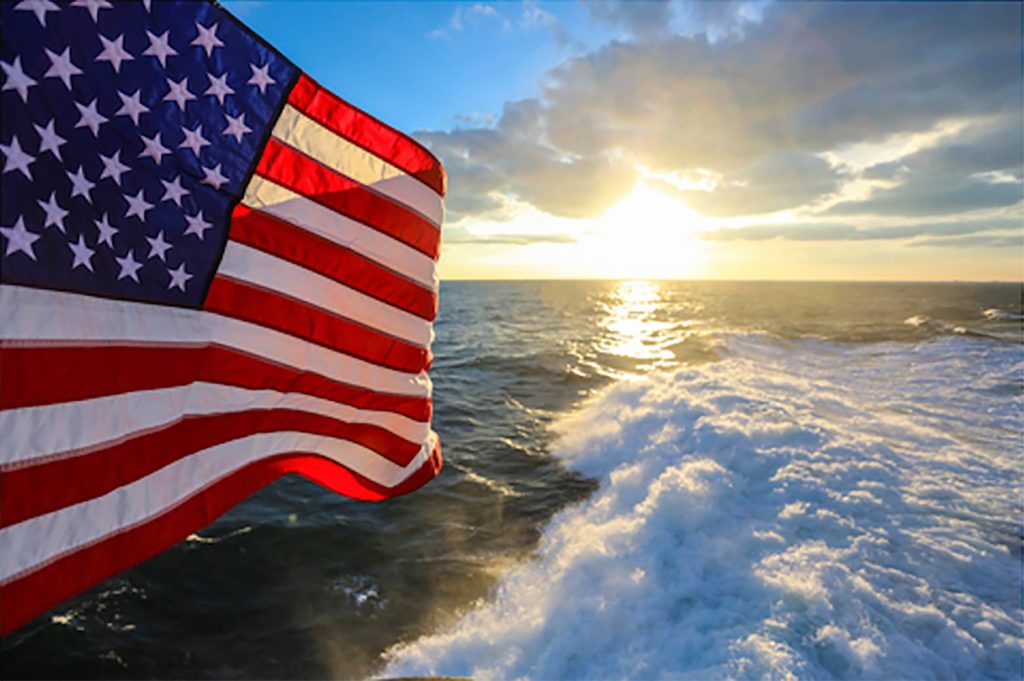 Please visit http://www.RonBert.comto explore further
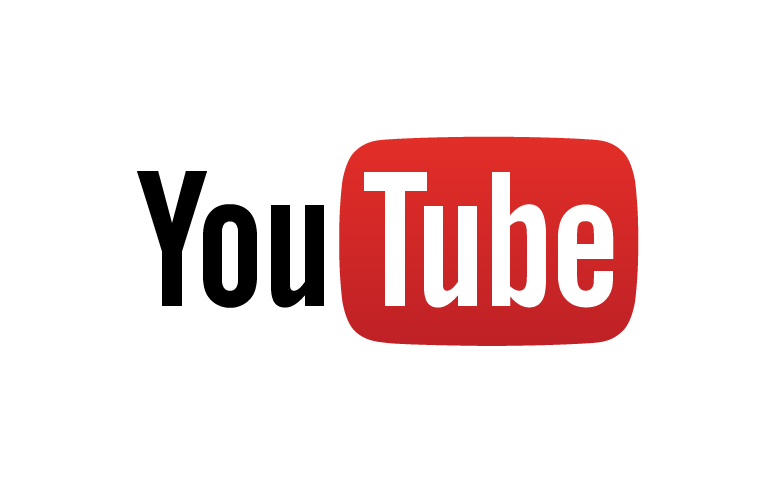 Ronald Bert Channel on
[Speaker Notes: Eternity never ends.]